ΗΛΕΚΤΡΙΚΟ ΨΑΛΙΔΙ
ΟΡΙΣΜΟΣ – ΓΕΝΙΚΕΣ ΠΛΗΡΟΦΟΡΙΕΣ
ΕΙΔΗ ΗΛΕΚΤΡΙΚΟΥ ΨΑΛΙΔΙΟΥ
ΕΙΔΗ ΗΛΕΚΤΡΙΚΟΥ ΨΑΛΙΔΙΟΥ
http://www.eidikommotiriou.com/curling-irons-c-42.html
Η ΧΡΗΣΗ ΤΟΥ ΑΝΑΛΟΓΑ ΜΕ ΤΗΝ ΠΟΙΟΤΗΤΑ ΜΑΛΛΛΙΩΝ
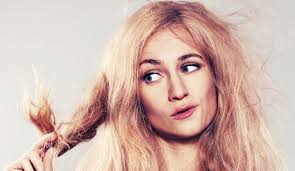 ΛΕΠΤΑ ΚΑΙ ΕΥΑΙΣΘΗΤΑ ΜΑΛΛΙΑ:
- ΧΑΜΗΛΗ ΘΕΡΜΟΚΡΑΣΙΑ

ΧΟΝΤΡΑ ΚΑΙ ΓΚΡΙΖΑ ΜΑΛΛΙΑ:
-ΥΨΗΛΗ ΘΕΡΜΟΚΡΑΣΙΑ 

ΒΑΜΜΕΝΑ/ΝΤΕΚΑΠΑΖ :
- ΠΟΛΥ ΧΑΜΗΛΗ ΘΕΡΜΟΚΡΑΣΙΑ
ΧΤΕΝΙΣΜΑΤΑΜΕ ΤΟ ΗΛΕΚΤΡΙΚΟ ΨΑΛΙΔΙ
1.Η ΚΛΑΣΙΚΗ ΧΑΛΑΡΗ ΜΠΟΥΚΛΑ
http://pinkdreams26.blogspot.gr/2012/01/16.html
2.Eλαφρώς σπαστά                          3. Μεγάλες κυμαστιστές μπούκλες
http://pinkdreams26.blogspot.gr/2012/01/16.html
4.Μικρές κυμαστιστές μπούκλες
5.Aτημέλητες μπούκλες
http://pinkdreams26.blogspot.gr/2012/01/16.html
6.Eπιμελώς ατημέλητες μπούκλες (με πολύ κρεπάρισμα στο μαλλί για όγκο)
7. Μικρές μπούκλες τούφα-τούφα
http://pinkdreams26.blogspot.gr/2012/01/16.html
8.Μπούκλες χαλαρές που έχουν χτενιστεί πολύ με βούρτσα
9. Mπούκλες  μικρές και μεγάλες κοντά στη ρίζα
http://pinkdreams26.blogspot.gr/2012/01/16.html
10.Mπούκλες ελαφρώς χτενισμένες με βούρτσα να γίνουν πιο χαλαρές
11. Ρετρό μπούκλες κοντά στο πρόσωπο που θυμίζουν 20s
http://pinkdreams26.blogspot.gr/2012/01/16.html
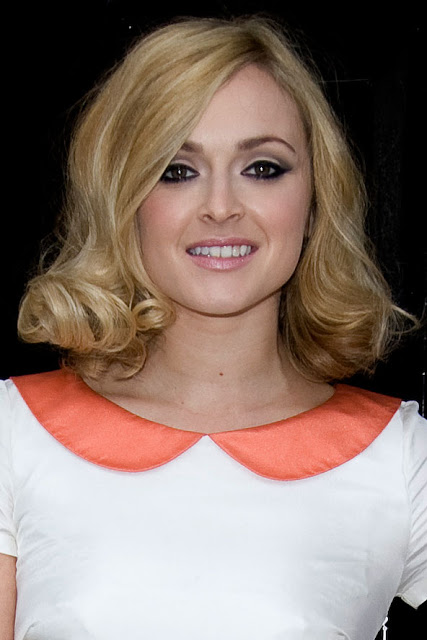 12. MπOYκλα στο κAτω μEρος της τοYφας μOνο
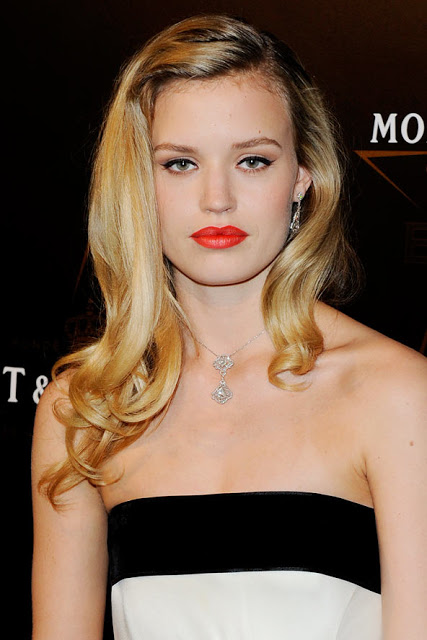 http://pinkdreams26.blogspot.gr/2012/01/16.html
ΣΩΣΤΗ ΧΡΗΣΗ ΗΛΕΚΤΡΙΚΟΥ ΨΑΛΙΔΙΟΥ
ΣΩΣΤΗ ΧΡΗΣΗ ΨΑΛΙΔΙΟΥ:
ΤΑ ΜΑΛΛΙΑ ΝΑ ΕΙΝΑΙ ΣΤΕΓΝΑ
ΝΑ ΕΧΟΥΝ ΤΟ ΙΔΙΟ ΠΑΧΟΣ ΟΛΕΣ ΟΙ ΤΟΥΦΕΣ
ΟΙ ΤΟΥΦΕΣ ΠΟΥ ΘΑ ΤΥΛΙΧΘΟΥΝ ΘΑ ΠΡΕΠΕΙ ΝΑ ΕΙΝΑΙ ΚΑΛΑ ΧΤΕΝΙΣΜΕΝΕΣ ΑΠΟ ΤΗΝ ΡΙΖΑ
ΠΡΕΠΕΙ ΝΑ ΕΙΜΑΣΤΕ ΠΟΛΥ ΠΡΟΣΕΧΤΙΚΟΙ ΩΣΤΕ ΝΑ ΜΗΝ ΑΚΟΥΜΠΗΣΟΥΜΕ ΤΟ ΔΕΡΜΑ ΤΗΣ ΠΕΛΑΤΙΣΣΑΣ Ή ΚΑΨΟΥΜΕ ΤΑ ΧΕΡΙΑ ΜΑΣ
ΔΕΝ ΧΡΗΣΙΜΟΠΟΙΟΥΜΕ ΜΕΤΑΛΛΙΚΕΣ ΧΤΕΝΕΣ 
ΤΑ ΧΕΡΙΑ ΜΑΣ ΠΡΕΠΕΙ ΝΑ ΕΙΝΑΙ ΣΤΕΓΝΑ , ΟΠΩΣ ΚΑΙ ΤΟ ΠΑΤΩΜΑ
ΜΕΓΑΛΗ ΠΡΟΣΟΧΗ ΠΩΣ ΤΥΛΙΓΟΥΜΕ ΤΗΝ ΑΚΡΗ ΤΗΣ ΤΟΥΦΑΣ ΩΣΤΕ ΝΑ ΤΥΛΙΧΘΟΥΝ ΤΑ ΜΑΛΛΙΑ ΣΤΡΩΤΑ
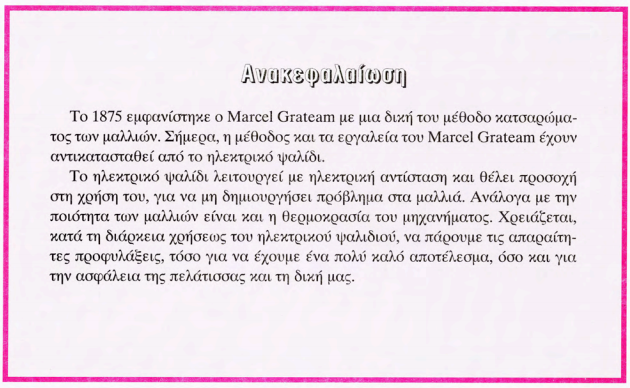 ΑΝΑΚΕΦΑΛΑΙΩΣΗ